WELCOME TO OUR CLASS
Teacher: …
Unit 2: 
LIFE IN THE COUNTRYSIDE
Lesson 1: Getting Started
Nick
LAST SUMMER HOLIDAY
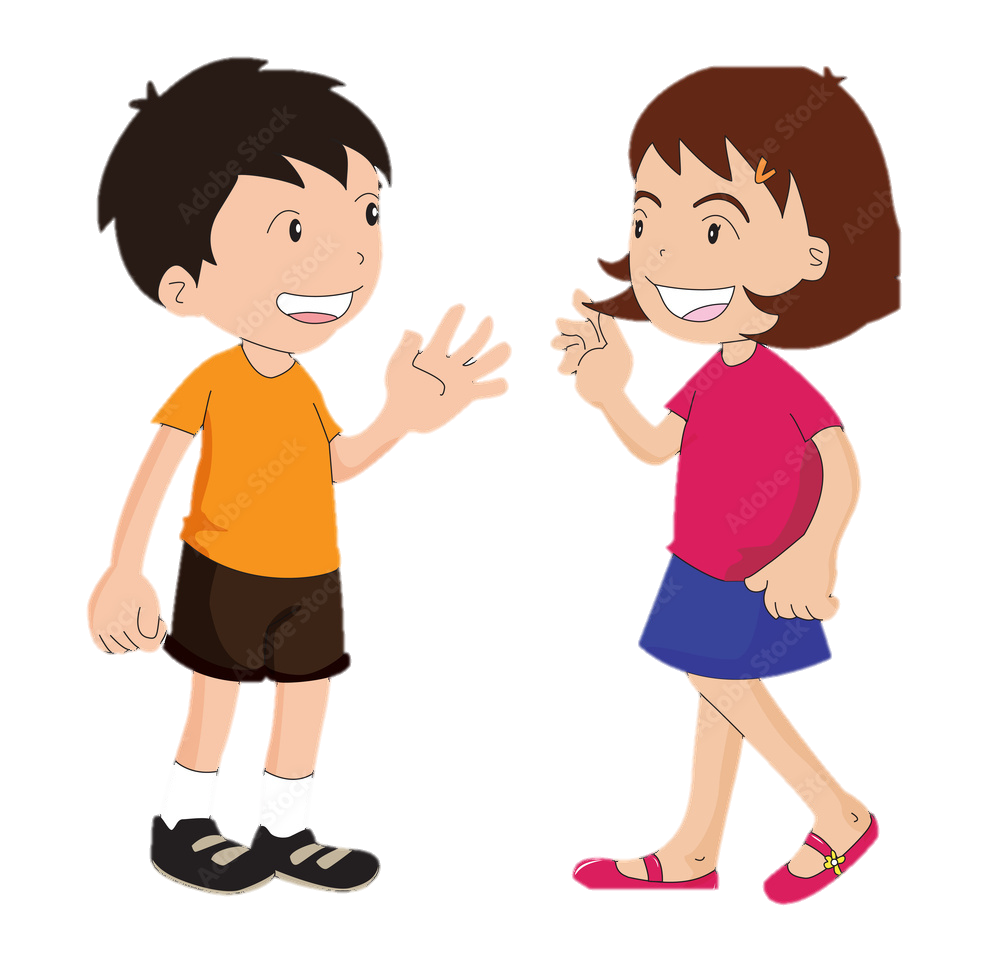 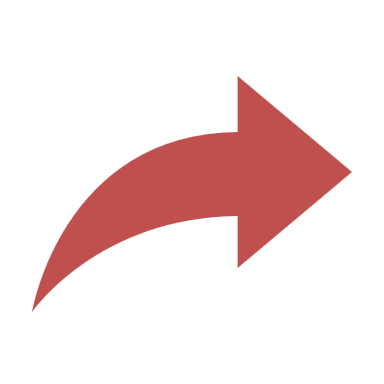 Who has just come back from a very enjoyable summer holiday?
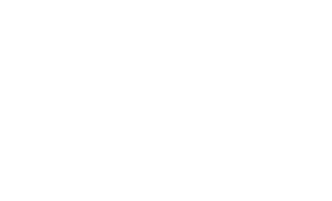 Mai
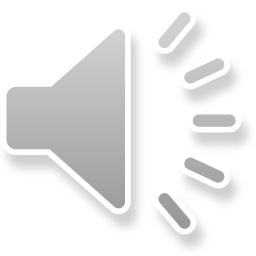 Listen and read
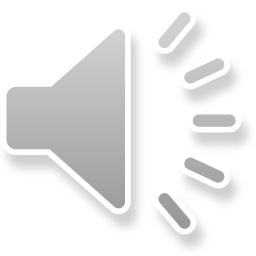 Nick: You look great with a tan, Mai!
Mai: Thank you. I’ve just come back from a very enjoyable summer holiday.
Nick: Really? Where did you stay?
Mai: I stayed at my uncle’s house in a small village in Bac Giang Province.
Nick: What did you do there?
Mai: A lot of things. It was harvest time. The villagers were harvesting rice with a combine harvester. I helped them load the rice onto a truck. Then we unloaded the rice and dried it.
Nick: Sounds great!
Mai: And sometimes I went with the village children to herd the buffaloes and cows. I made friends with them on my first day.
Nick: Were they friendly?
Mai: Yes, they were. They took me to the paddy fields to fly kites. And in the evening, we played traditional games like bamboo dancing and dragon-snake.
Nick: Oh, I envy you!
Mai: Things move more slowly there than in our city, but people seem to have a healthier life.
2. Read the conversation again and choose the correct answer to each question.
1. How does Mai feel about her summer holiday? 
	A. She likes it. 		B. She doesn’t like it. 	C. She thought it was fine.

2. Where did she stay during her summer holiday?
	A. At her friend’s house.	
	B. At her uncle’s house.	
	C. At her grandparents’ house.
3. During harvest time, people harvest rice by ______. 
	A. themselves		B. using a truck 		C. using a combine harvester

4. Mai thinks people in the countryside lead ______.	
	A. a healthy life		B. an exciting life		C. an interesting life
Check your answer
1. How does Mai feel about her summer holiday? 

A. She likes it. 		
B. She doesn’t like it.
 	
C. She thought it was fine.
Nick: You look great with a tan, Mai!
Mai: Thank you. I’ve just come back from a very enjoyable summer holiday.
Nick: Really? Where did you stay?
Mai: I stayed at my uncle’s house in a small village in Bac Giang Province.
Nick: What did you do there?
Mai: A lot of things. It was harvest time. The villagers were harvesting rice with a combine harvester. I helped them load the rice onto a truck. Then we unloaded the rice and dried it.
Nick: Sounds great!
Mai: And sometimes I went with the village children to herd the buffaloes and cows. I made friends with them on my first day.
Nick: Were they friendly?
Mai: Yes, they were. They took me to the paddy fields to fly kites. And in the evening, we played traditional games like bamboo dancing and dragon-snake.
Nick: Oh, I envy you!
Mai: Things move more slowly there than in our city, but people seem to have a healthier life.
Check your answer
2. Where did she stay during her summer holiday?

A. At her friend’s house.	
B. At her uncle’s house.	
C. At her grandparents’ house.
Nick: You look great with a tan, Mai!
Mai: Thank you. I’ve just come back from a very enjoyable summer holiday.
Nick: Really? Where did you stay?
Mai: I stayed at my uncle’s house in a small village in Bac Giang Province.
Nick: What did you do there?
Mai: A lot of things. It was harvest time. The villagers were harvesting rice with a combine harvester. I helped them load the rice onto a truck. Then we unloaded the rice and dried it.
Nick: Sounds great!
Mai: And sometimes I went with the village children to herd the buffaloes and cows. I made friends with them on my first day.
Nick: Were they friendly?
Mai: Yes, they were. They took me to the paddy fields to fly kites. And in the evening, we played traditional games like bamboo dancing and dragon-snake.
Nick: Oh, I envy you!
Mai: Things move more slowly there than in our city, but people seem to have a healthier life.
Check your answer
3. During harvest time, people harvest rice by ______. 
A. themselves	

B. using a truck 

C. using a combine harvester
Nick: You look great with a tan, Mai!
Mai: Thank you. I’ve just come back from a very enjoyable summer holiday.
Nick: Really? Where did you stay?
Mai: I stayed at my uncle’s house in a small village in Bac Giang Province.
Nick: What did you do there?
Mai: A lot of things. It was harvest time. The villagers were harvesting rice with a combine harvester. I helped them load the rice onto a truck. Then we unloaded the rice and dried it.
Nick: Sounds great!
Mai: And sometimes I went with the village children to herd the buffaloes and cows. I made friends with them on my first day.
Nick: Were they friendly?
Mai: Yes, they were. They took me to the paddy fields to fly kites. And in the evening, we played traditional games like bamboo dancing and dragon-snake.
Nick: Oh, I envy you!
Mai: Things move more slowly there than in our city, but people seem to have a healthier life.
Check your answer
4. Mai thinks people in the countryside lead ______.	

A. a healthy life

B. an exciting life

C. an interesting life
Nick: You look great with a tan, Mai!
Mai: Thank you. I’ve just come back from a very enjoyable summer holiday.
Nick: Really? Where did you stay?
Mai: I stayed at my uncle’s house in a small village in Bac Giang Province.
Nick: What did you do there?
Mai: A lot of things. It was harvest time. The villagers were harvesting rice with a combine harvester. I helped them load the rice onto a truck. Then we unloaded the rice and dried it.
Nick: Sounds great!
Mai: And sometimes I went with the village children to herd the buffaloes and cows. I made friends with them on my first day.
Nick: Were they friendly?
Mai: Yes, they were. They took me to the paddy fields to fly kites. And in the evening, we played traditional games like bamboo dancing and dragon-snake.
Nick: Oh, I envy you!
Mai: Things move more slowly there than in our city, but people seem to have a healthier life.
Look at the answers again
1. How does Mai feel about her summer holiday? 
	A. She likes it. 		B. She doesn’t like it. 	C. She thought it was fine.

2. Where did she stay during her summer holiday?
	A. At her friend’s house.	
	B. At her uncle’s house.	
	C. At her grandparents’ house.
3. During harvest time, people harvest rice by ______. 
	A. themselves		B. using a truck 		C. using a combine harvester

4. Mai thinks people in the countryside lead ______.	
	A. a healthy life		B. an exciting life		C. an interesting life
3. Complete the sentences with the words and phrases from the box
herd
load
combine harvester
harvest time
paddy field
1. It took them an hour to ___________ all the goods onto the truck.
2. Nowadays, people in my village use a __________________ to harvest their rice and separate the grains from the rest of the plant.
3. Today it is my turn to __________ the cows.
4. A place in which people grow rice is called a _______________.
5. A busy time when people cut and gather their crops is called _____________.
3. Complete the sentences with the words and phrases from the box
herd
load
combine harvester
harvest time
paddy field
1. It took them an hour to ___________ all the goods onto the truck.
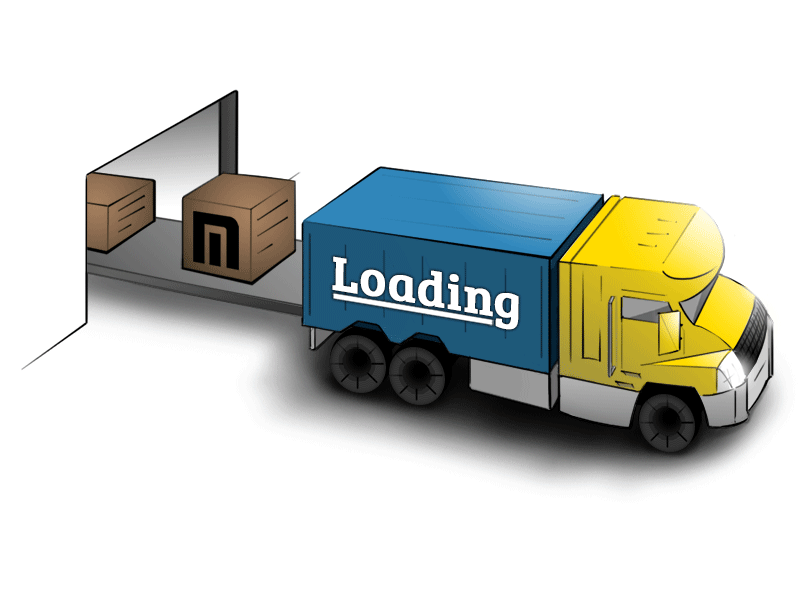 3. Complete the sentences with the words and phrases from the box
herd
combine harvester
harvest time
paddy field
2. Nowadays, people in my village use a __________________ 
to harvest their rice and separate the grains from the rest of the plant.
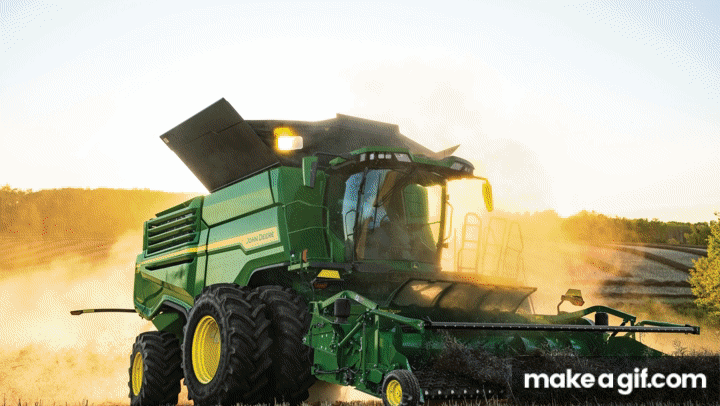 3. Complete the sentences with the words and phrases from the box
herd
harvest time
paddy field
3. Today it is my turn to __________ the cows.
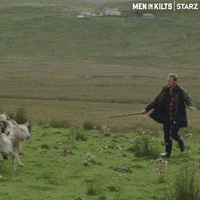 3. Complete the sentences with the words and phrases from the box
harvest time
paddy field
4. A place in which people grow rice is called a ____________.
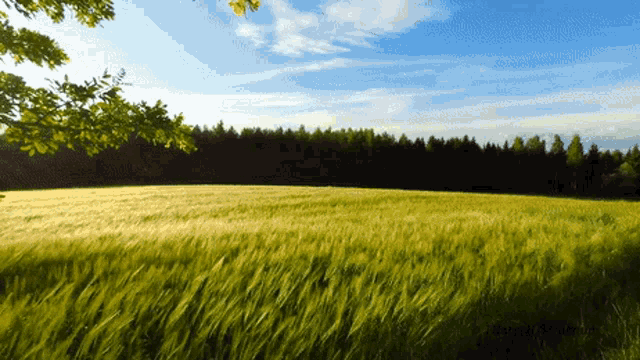 3. Complete the sentences with the words and phrases from the box
harvest time
5. A busy time when people cut and gather their crops is called _____________.
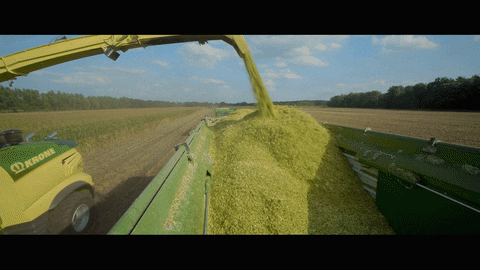 4. Match the activities that people living in the countryside often do with the pictures.
1. unloading rice
2. ploughing fields
3. milking cows
4. feeding pigs
6. drying rice
5. catching fish
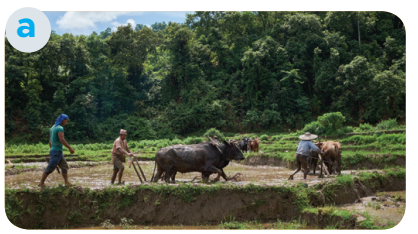 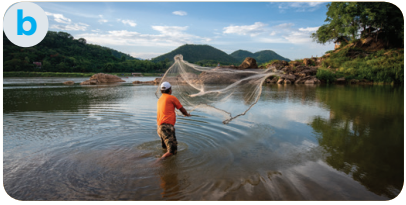 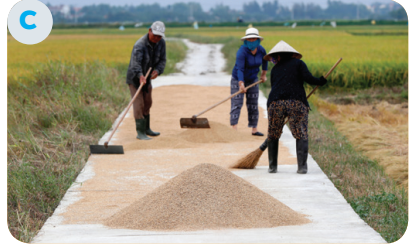 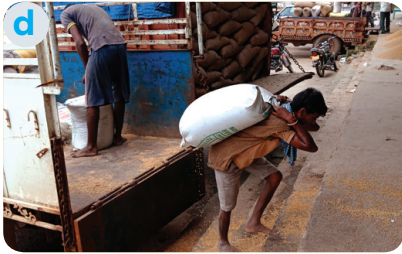 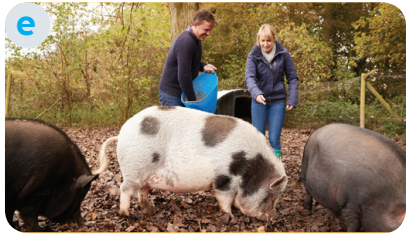 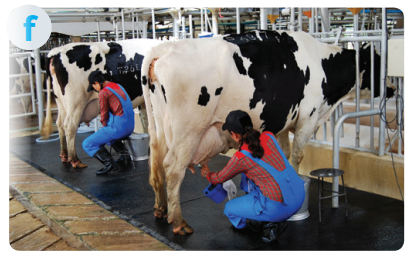 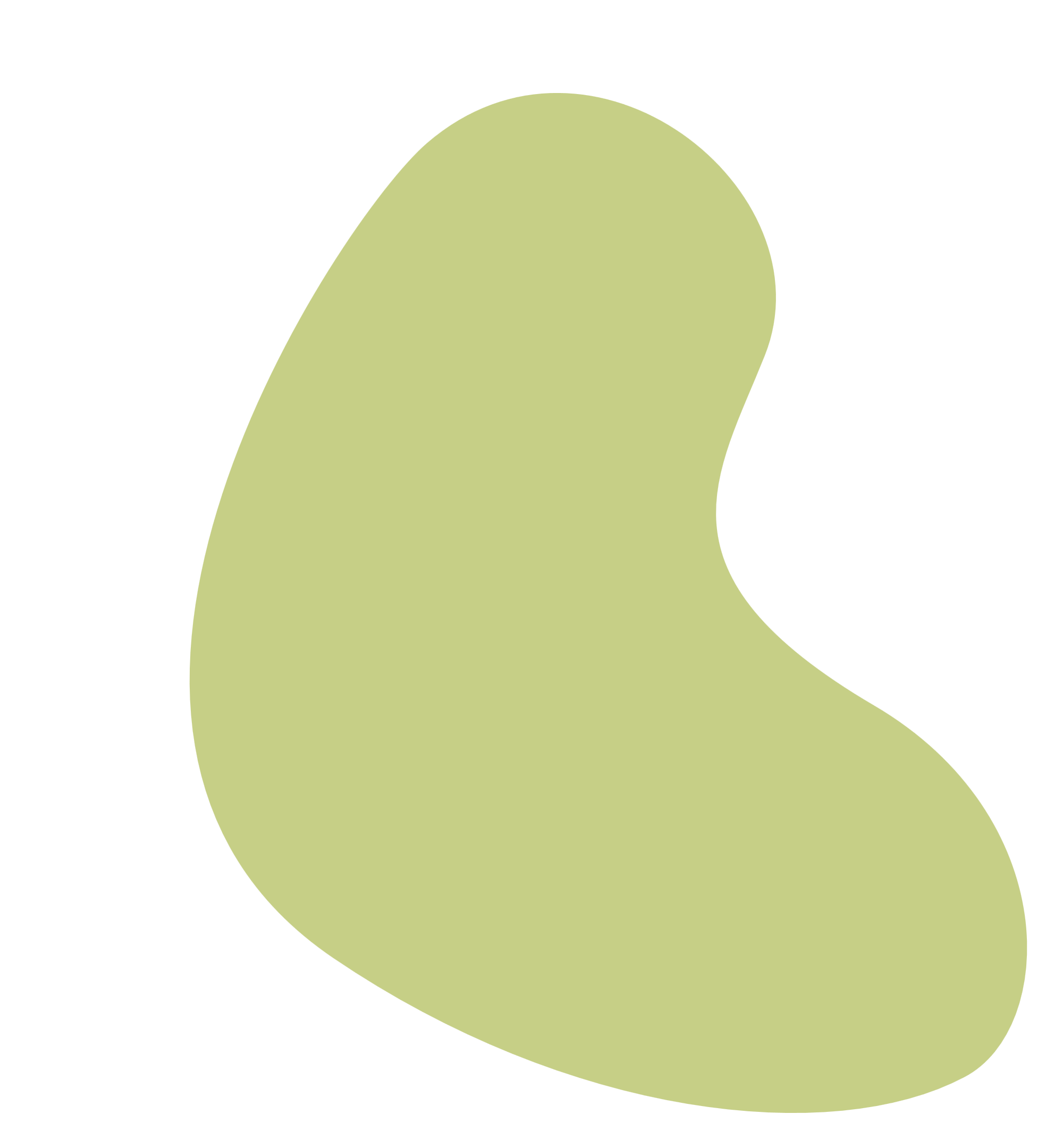 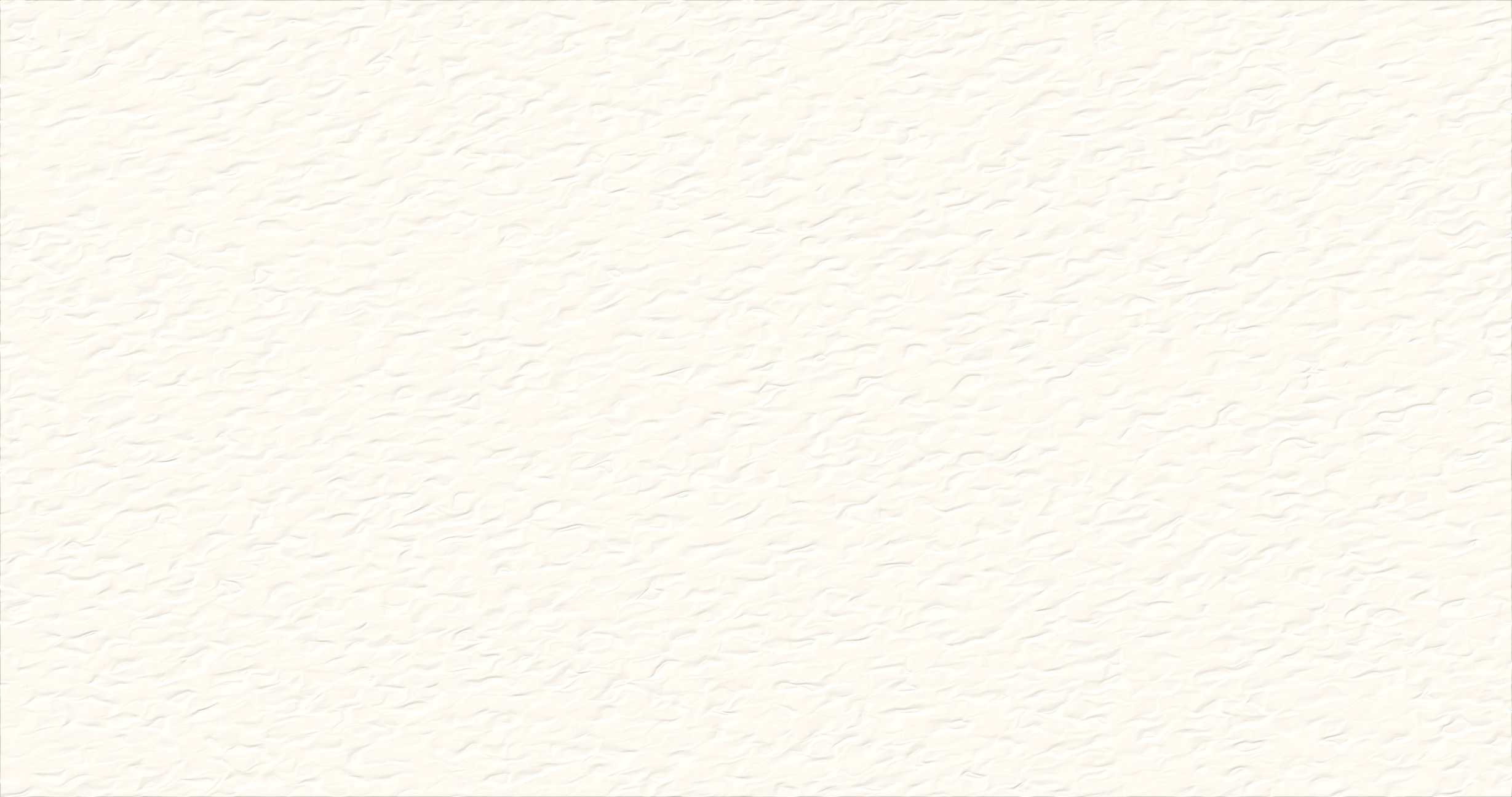 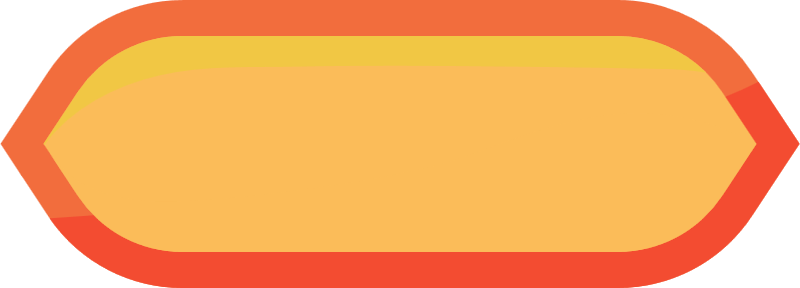 PLAY
WHAT ARE PEOPLE DOING BEHIND THE BINOCULARS?
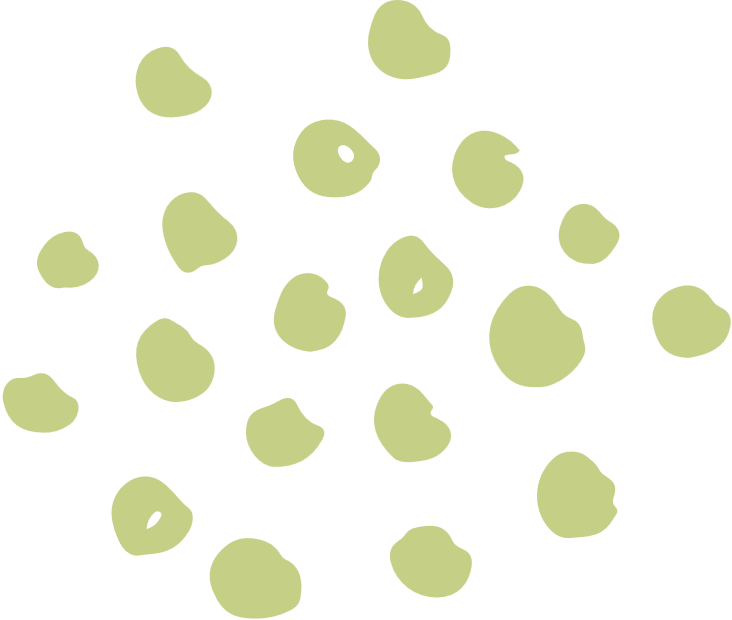 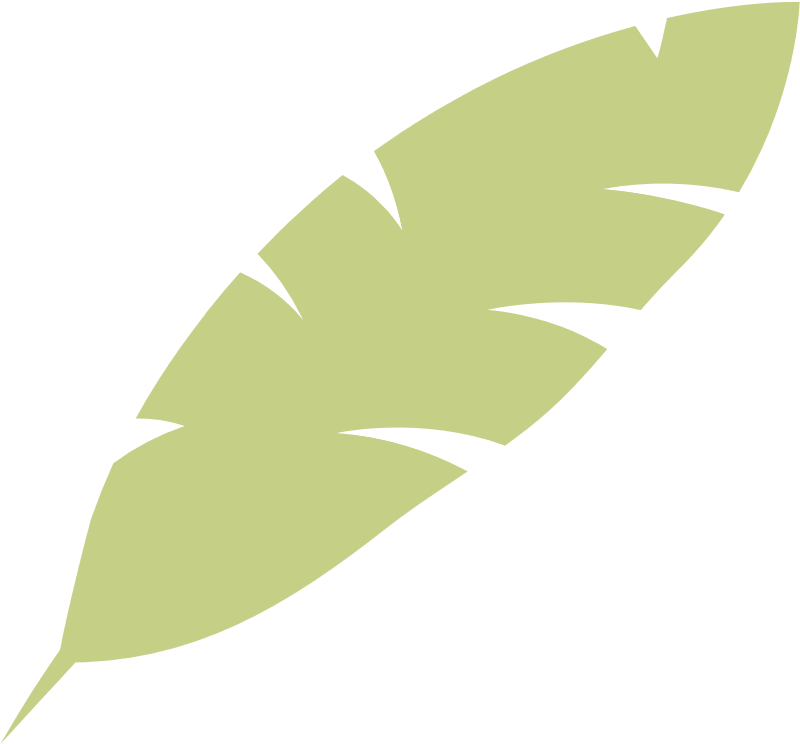 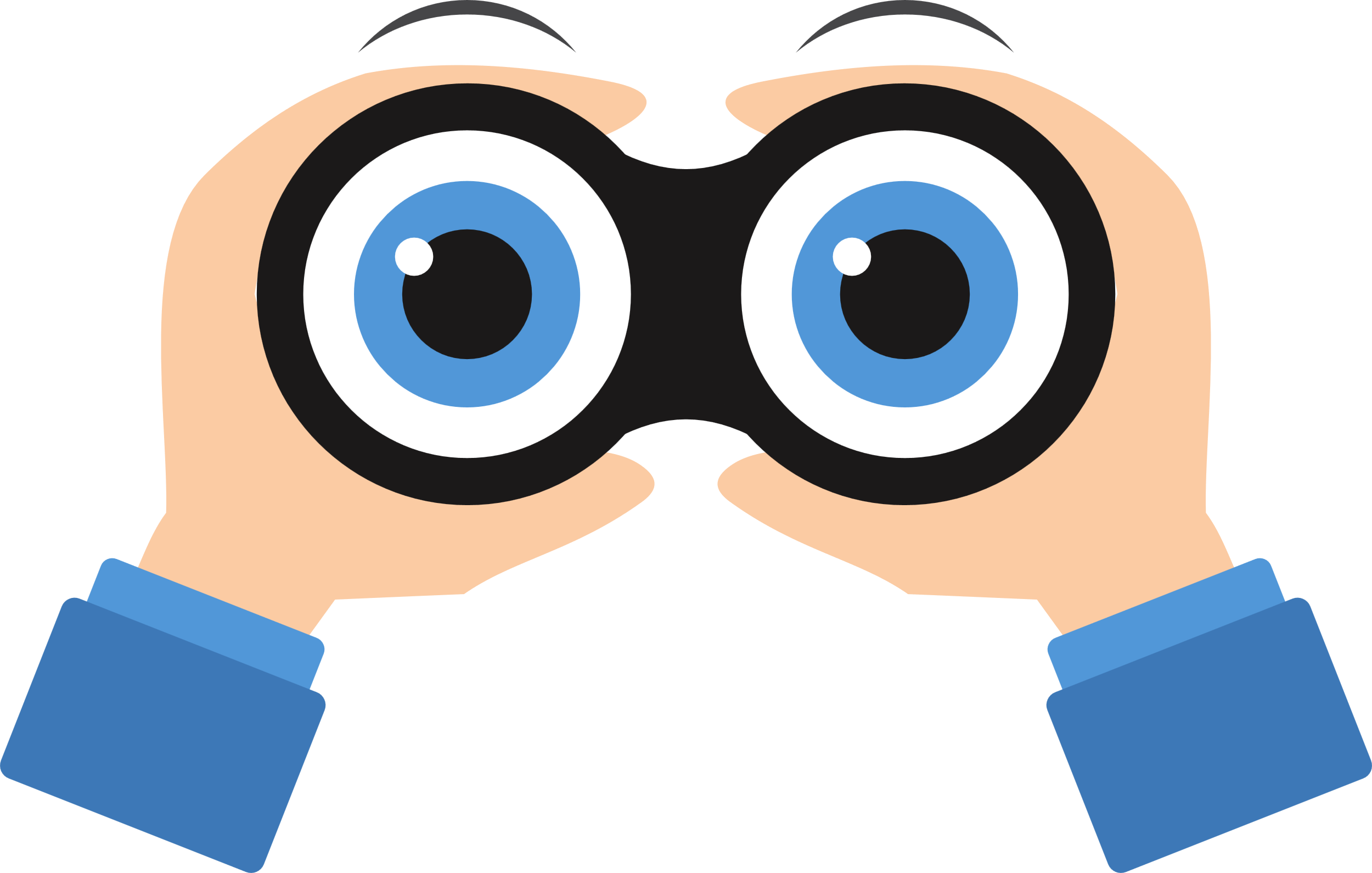 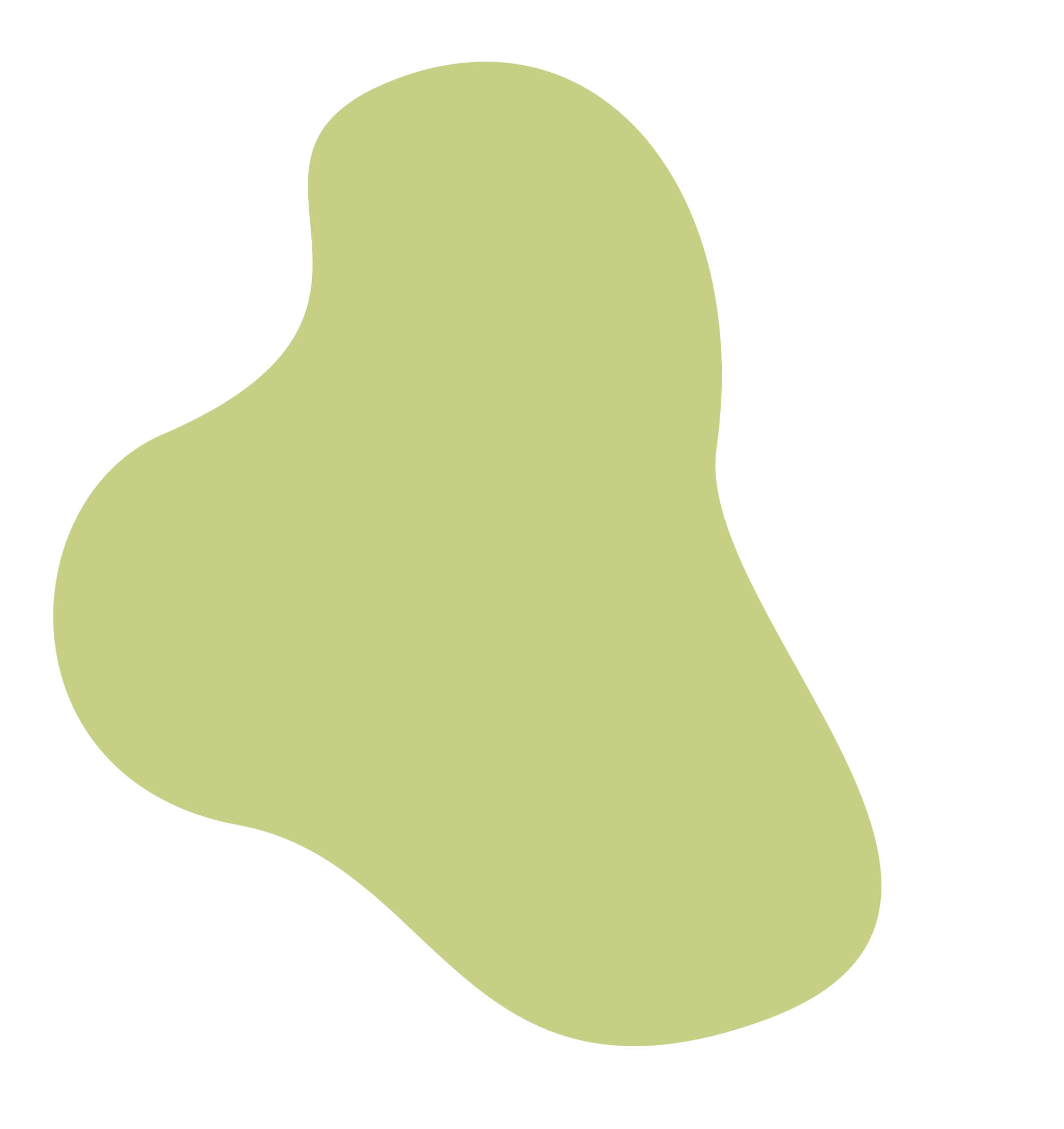 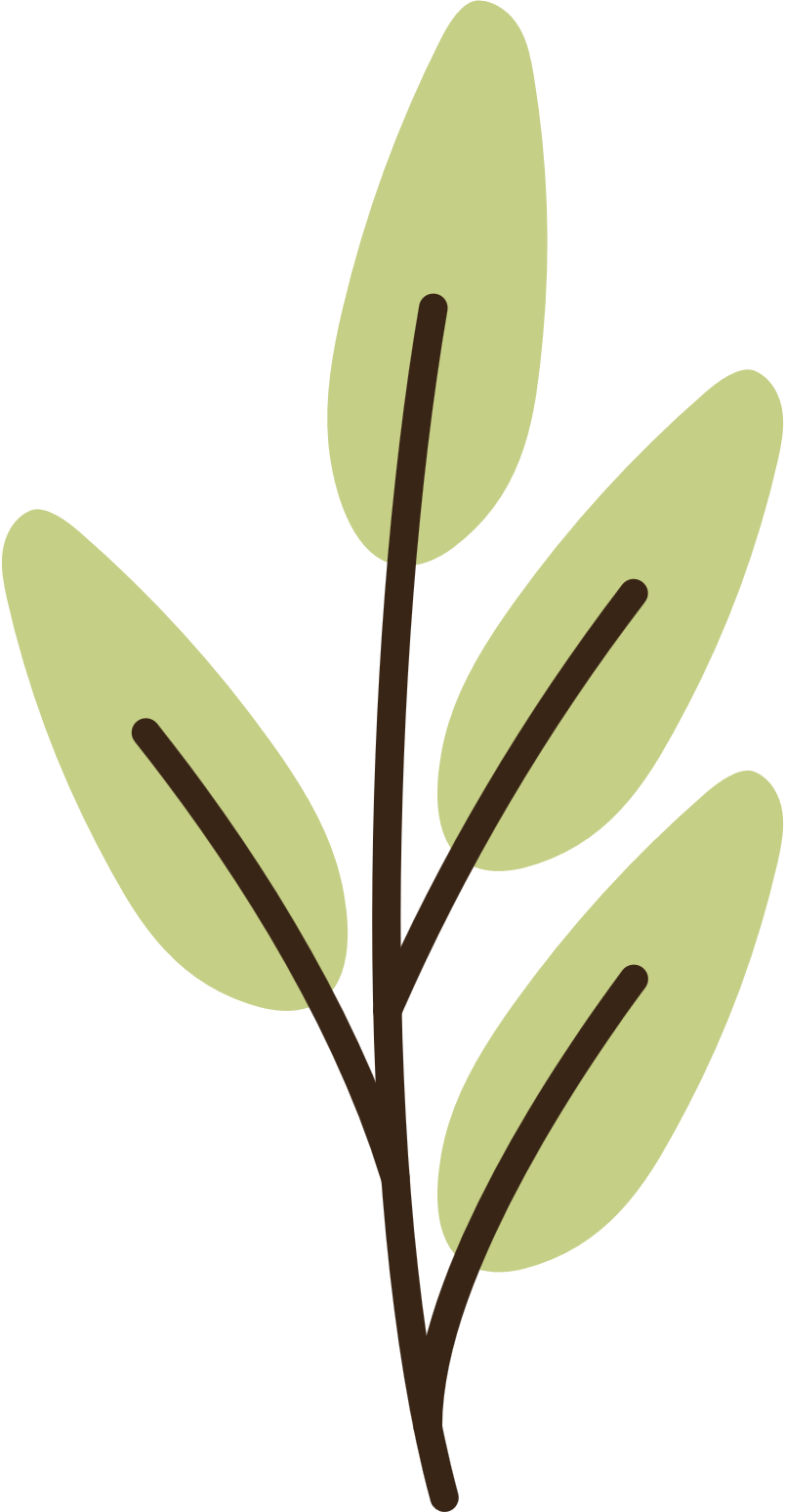 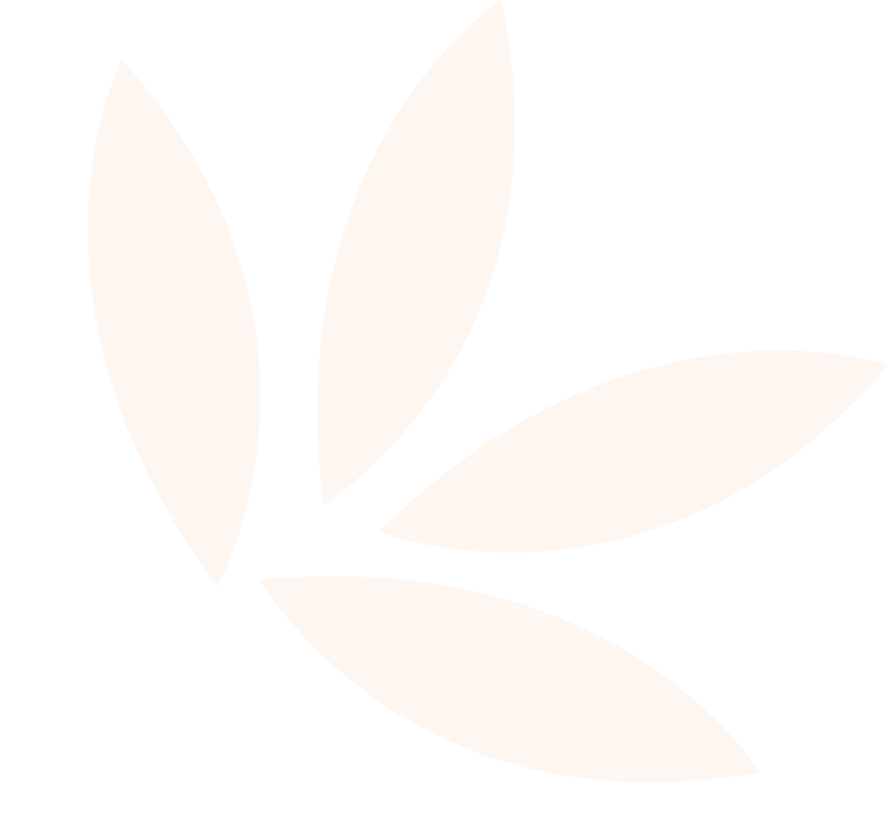 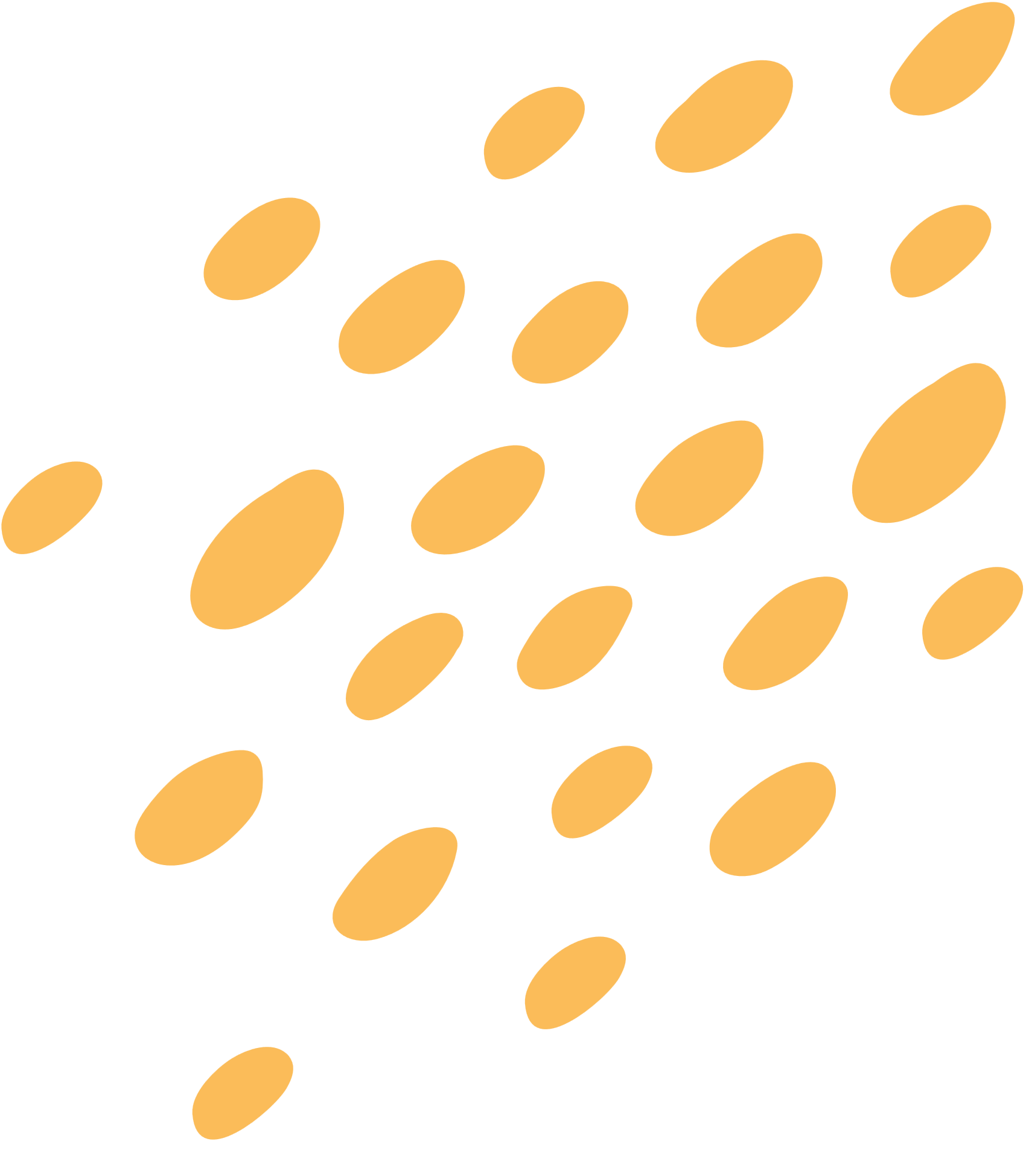 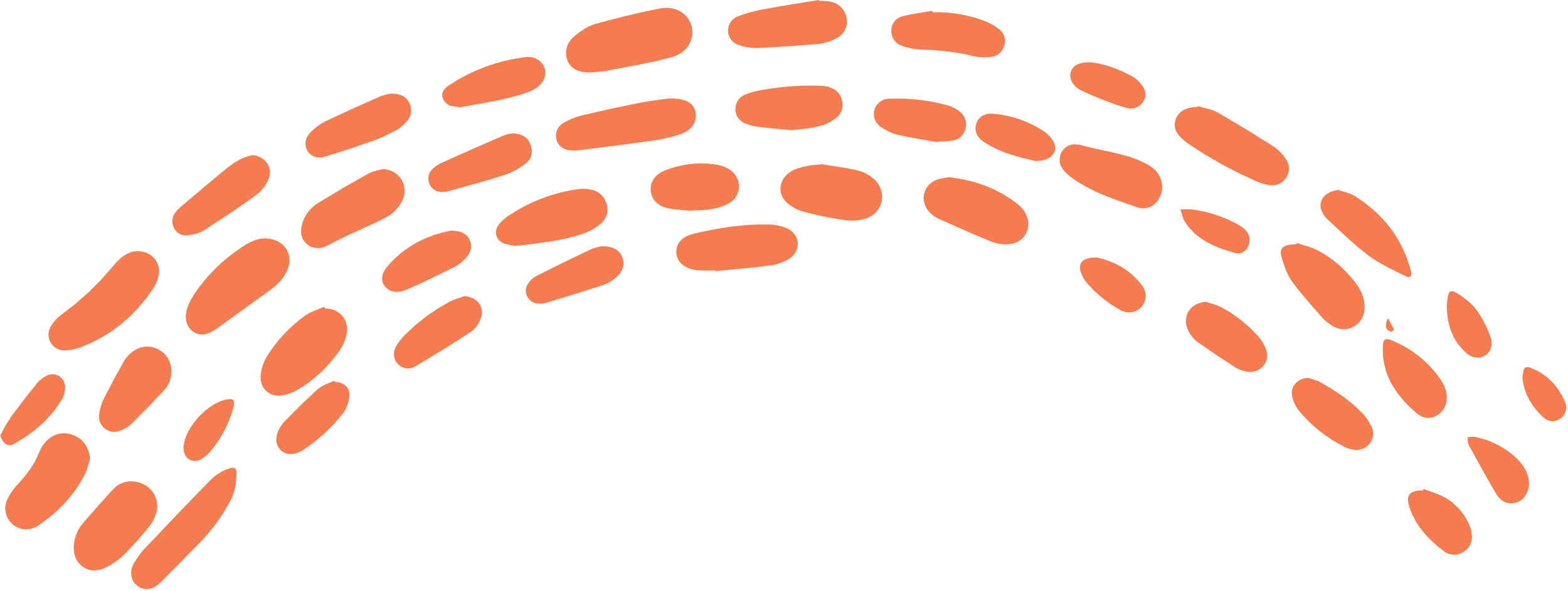 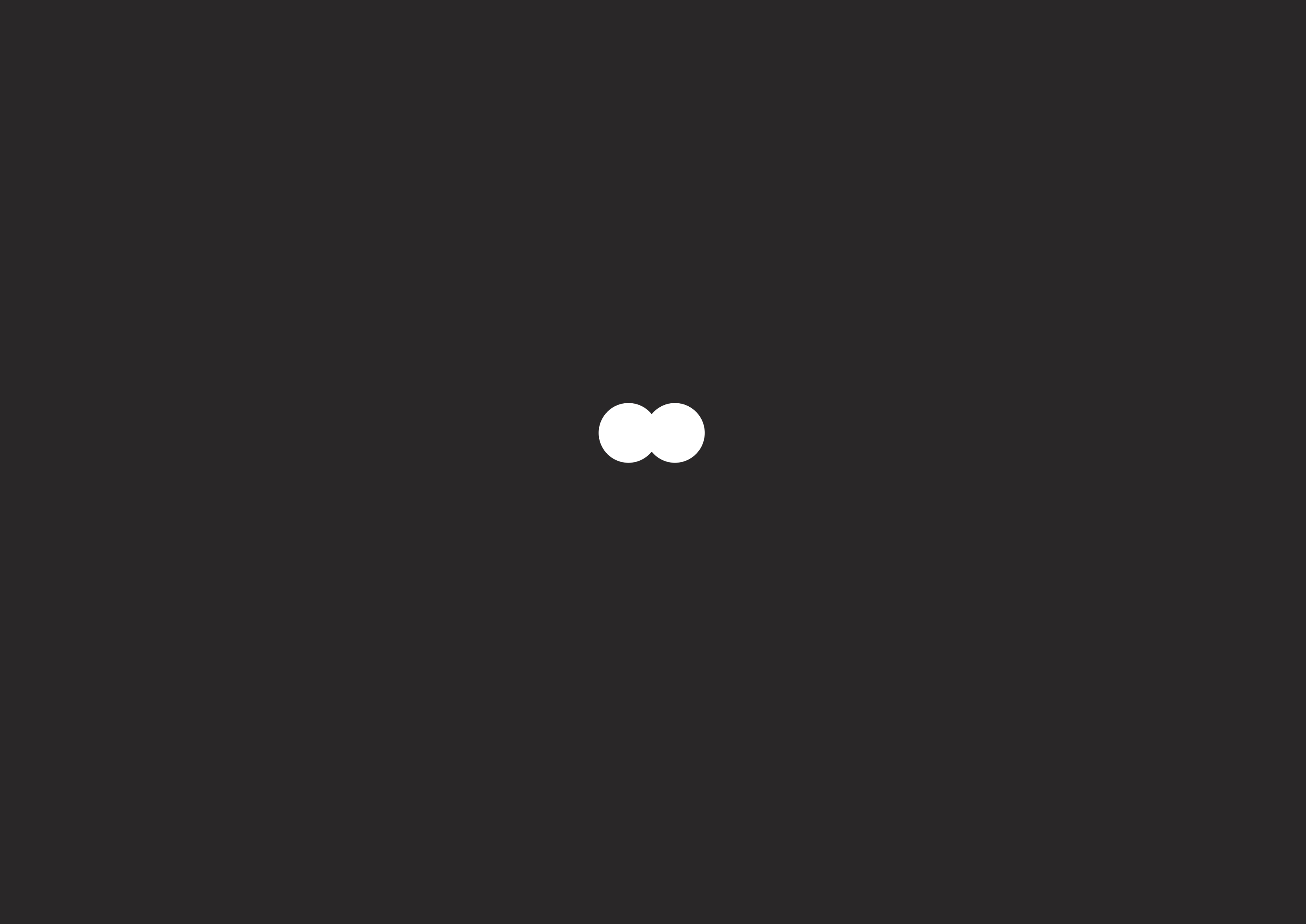 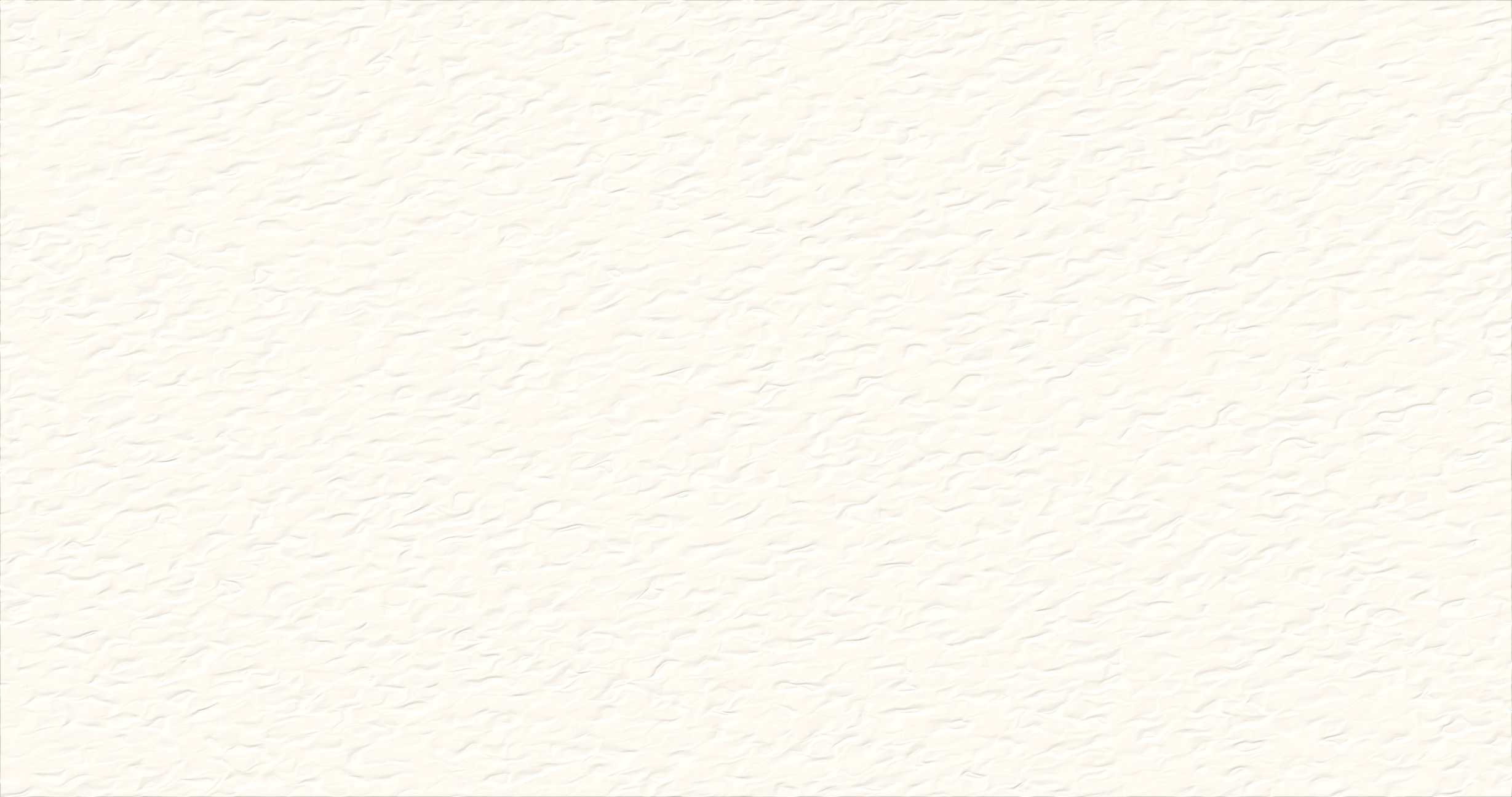 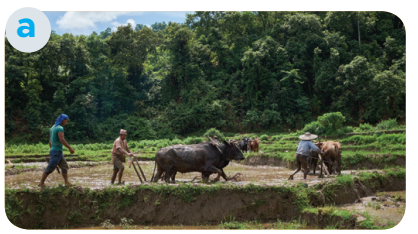 ploughing fields
Photo courtesy of Lisa L Wiedmeier (@flickr.com) - granted under creative commons licence - attribution
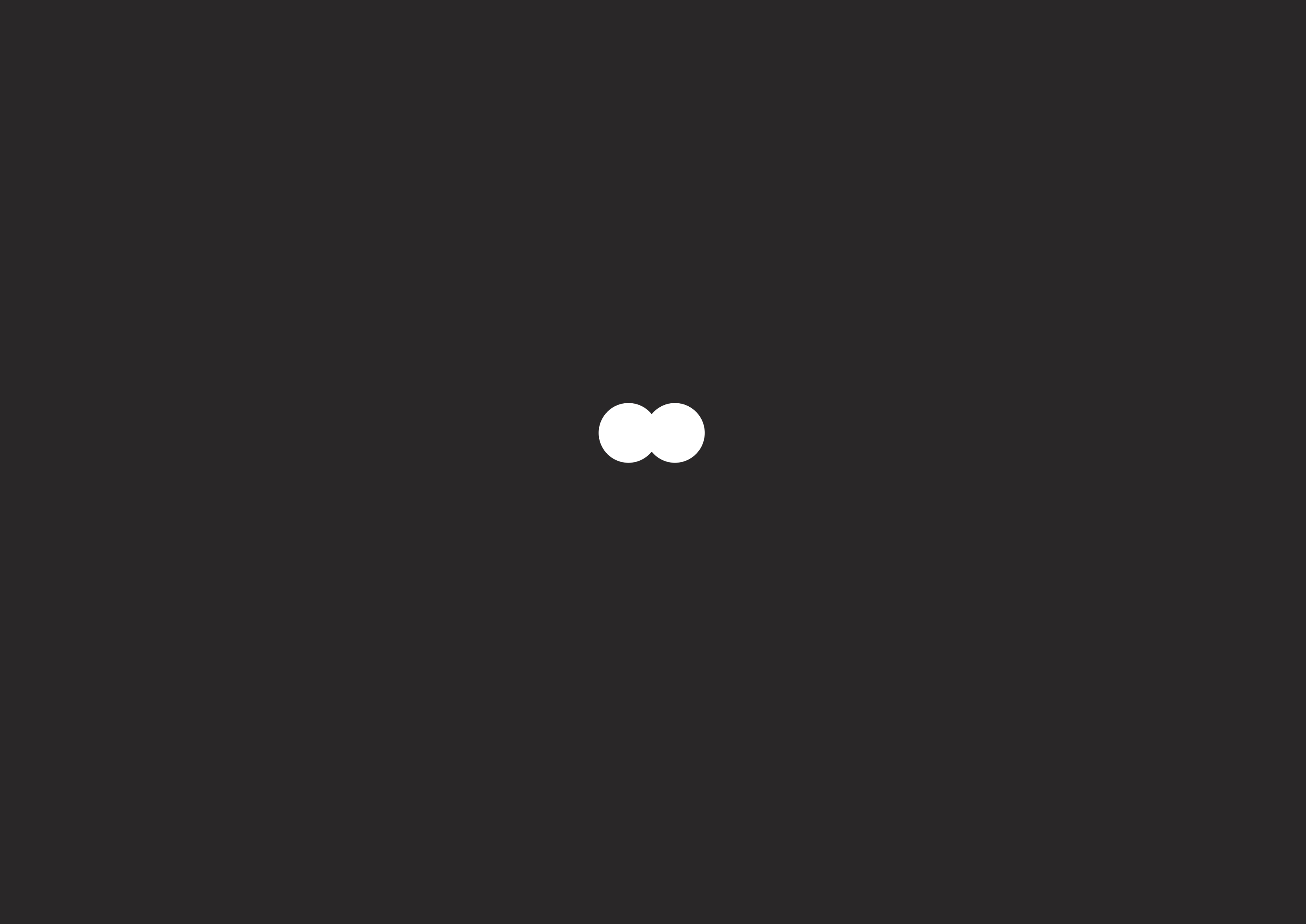 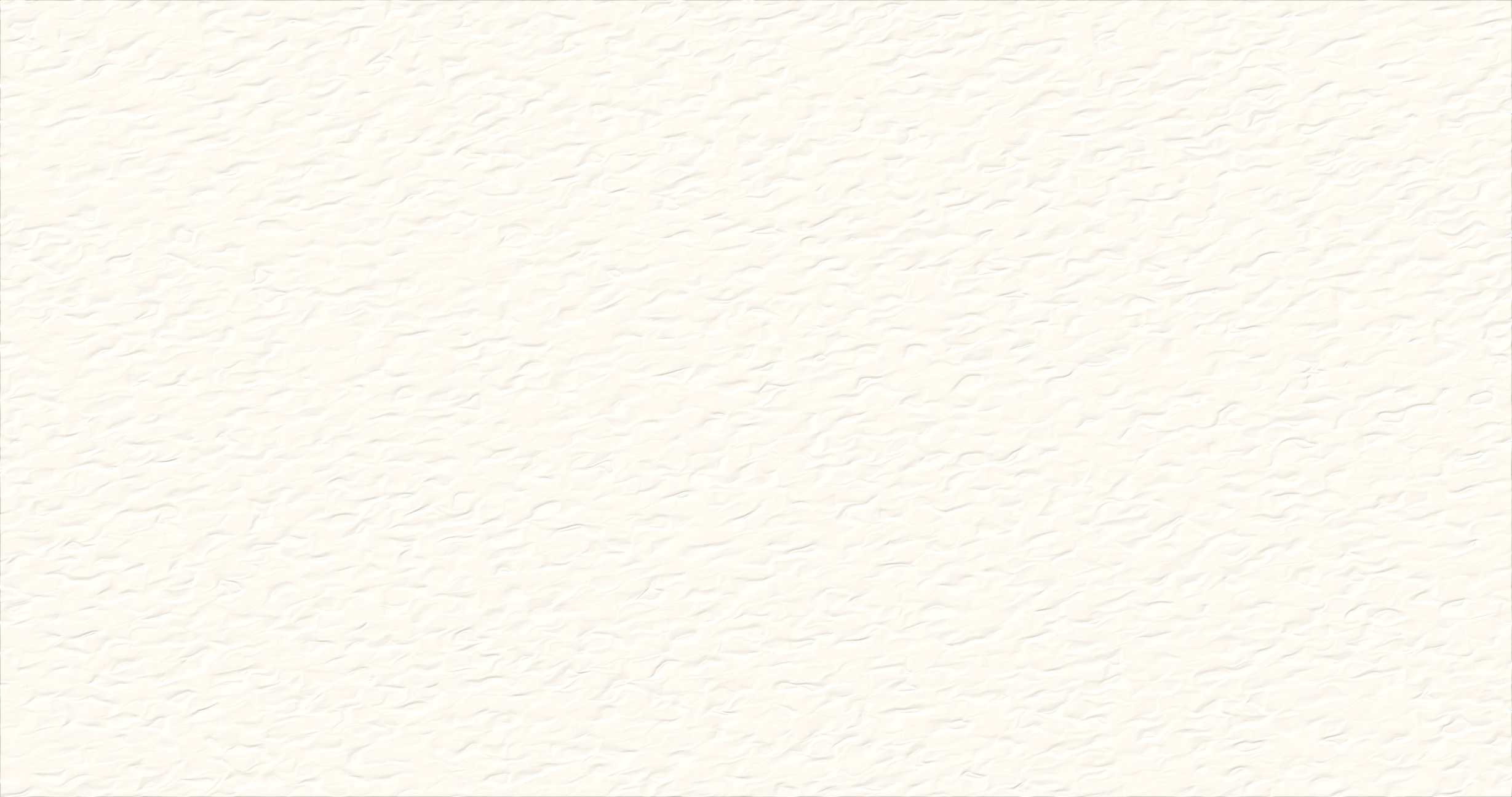 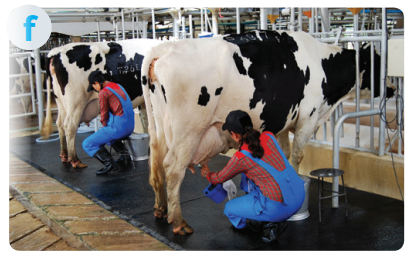 milking cows
Photo courtesy of Lisa L Wiedmeier (@flickr.com) - granted under creative commons licence - attribution
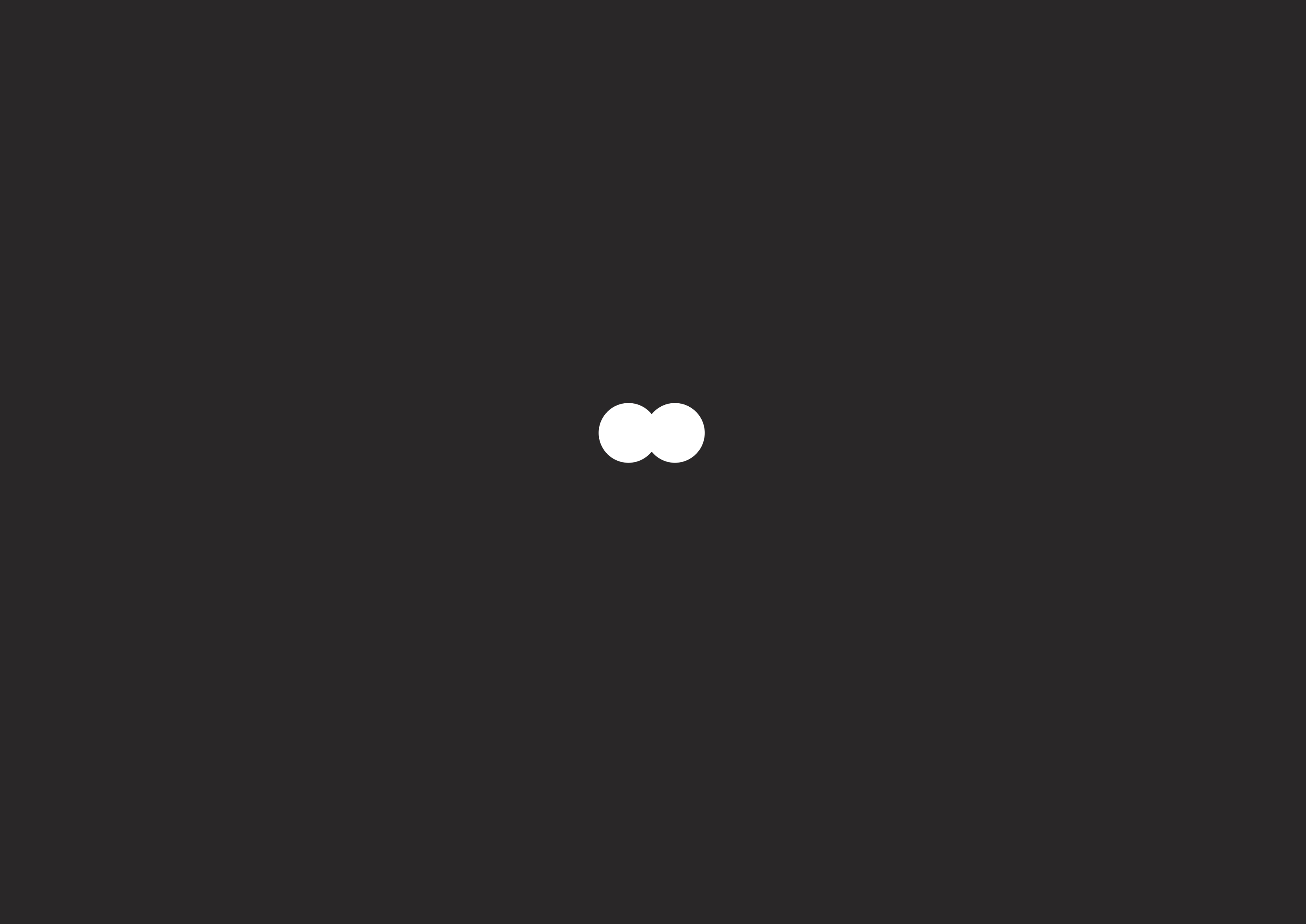 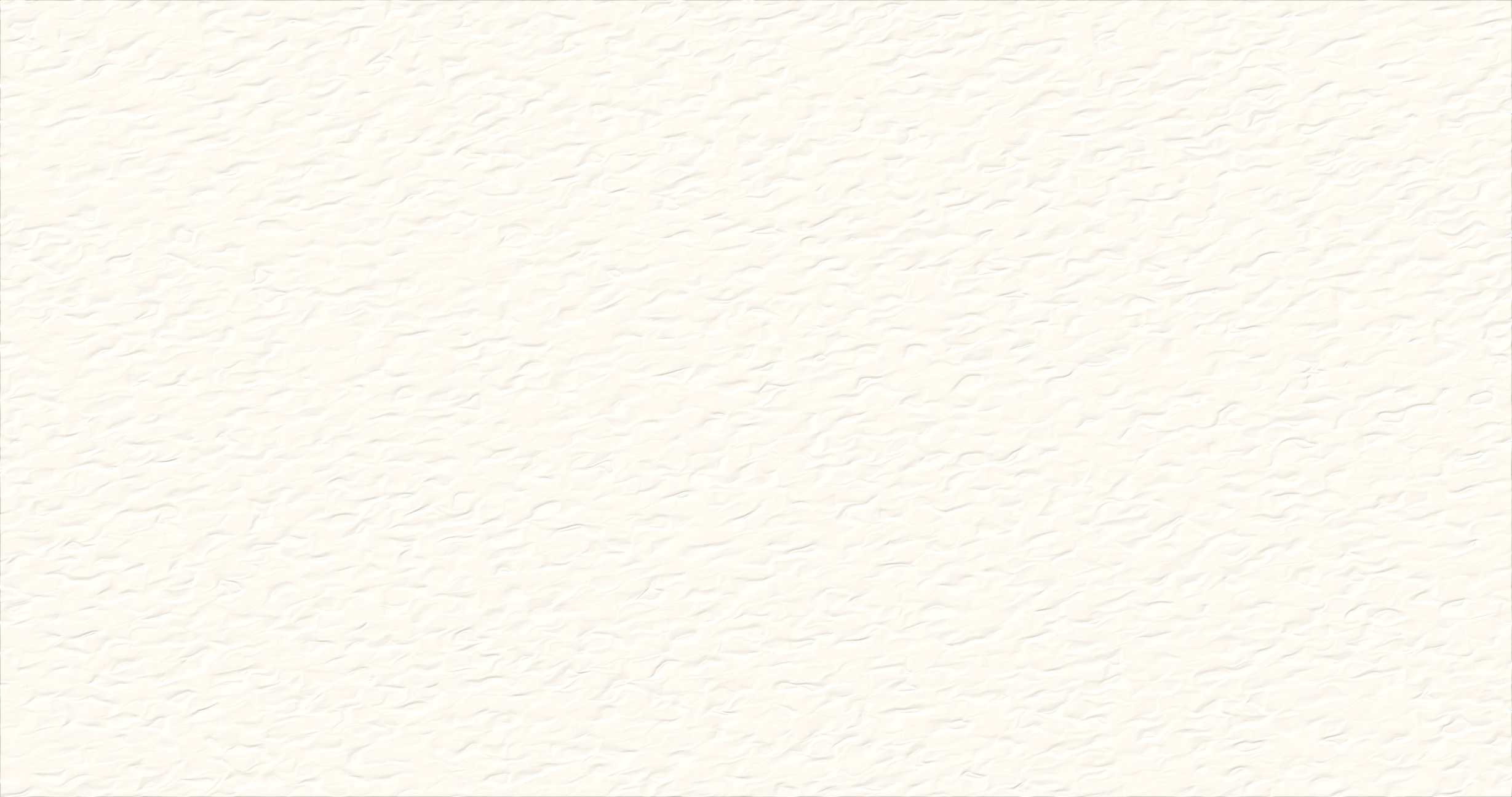 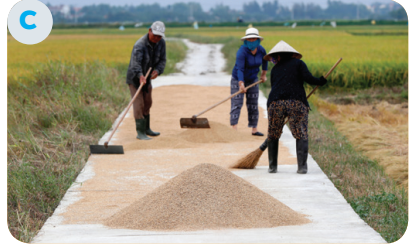 drying rice
Photo courtesy of Lisa L Wiedmeier (@flickr.com) - granted under creative commons licence - attribution
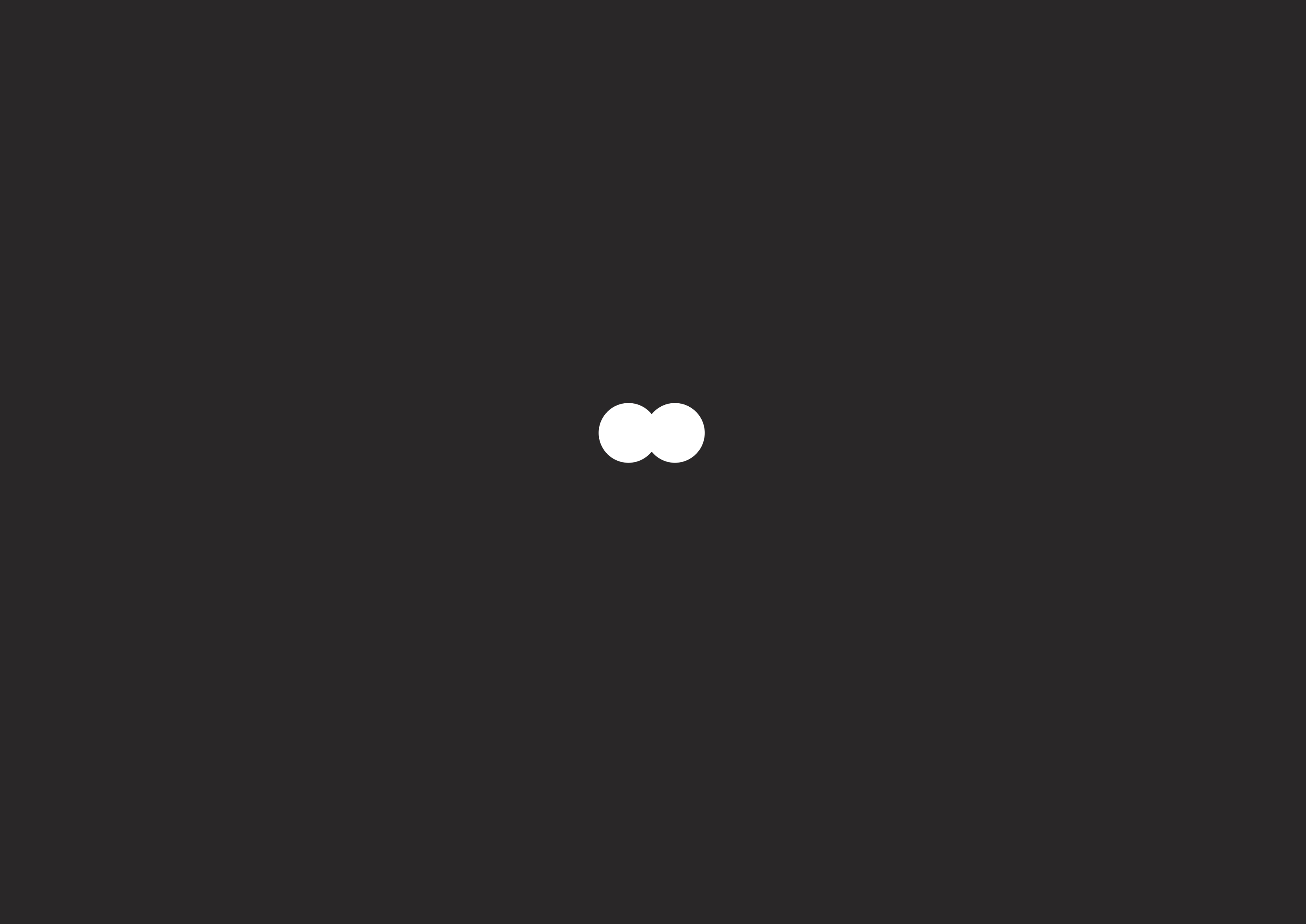 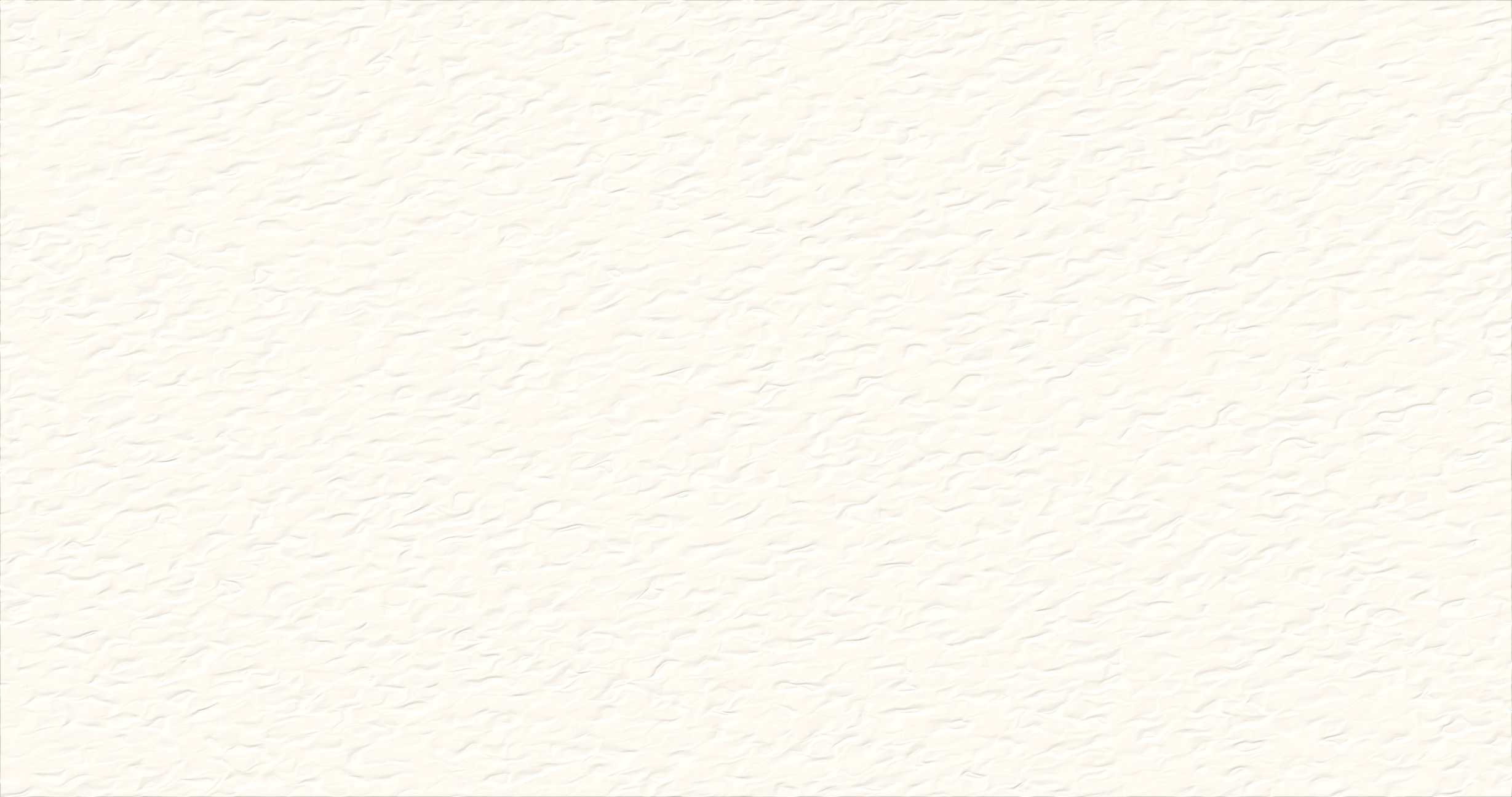 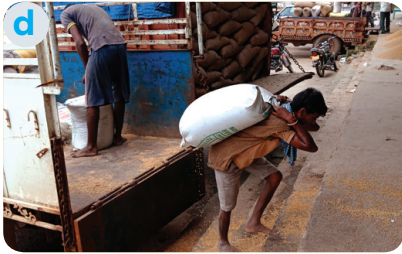 unloading rice
Photo courtesy of Lisa L Wiedmeier (@flickr.com) - granted under creative commons licence - attribution
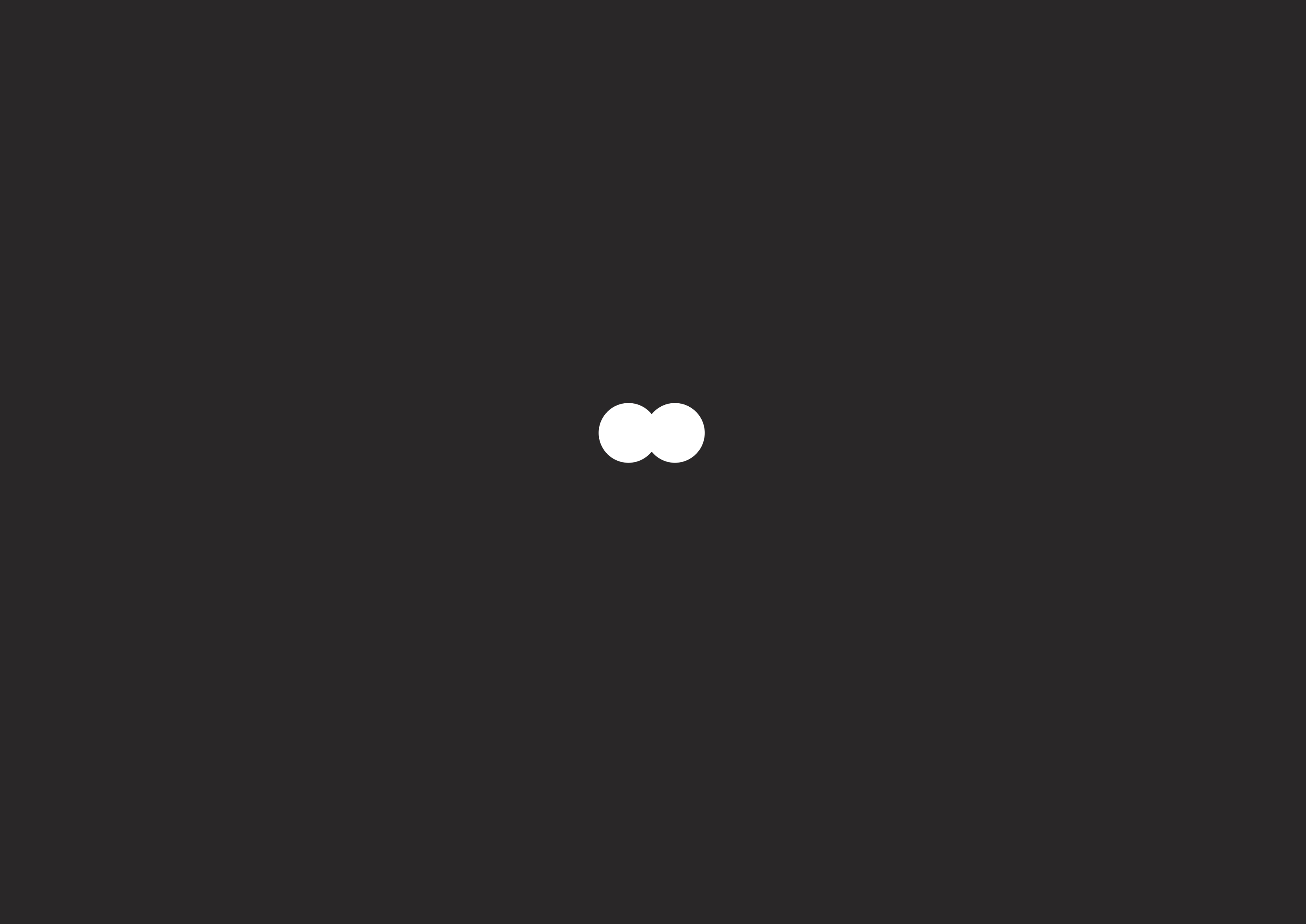 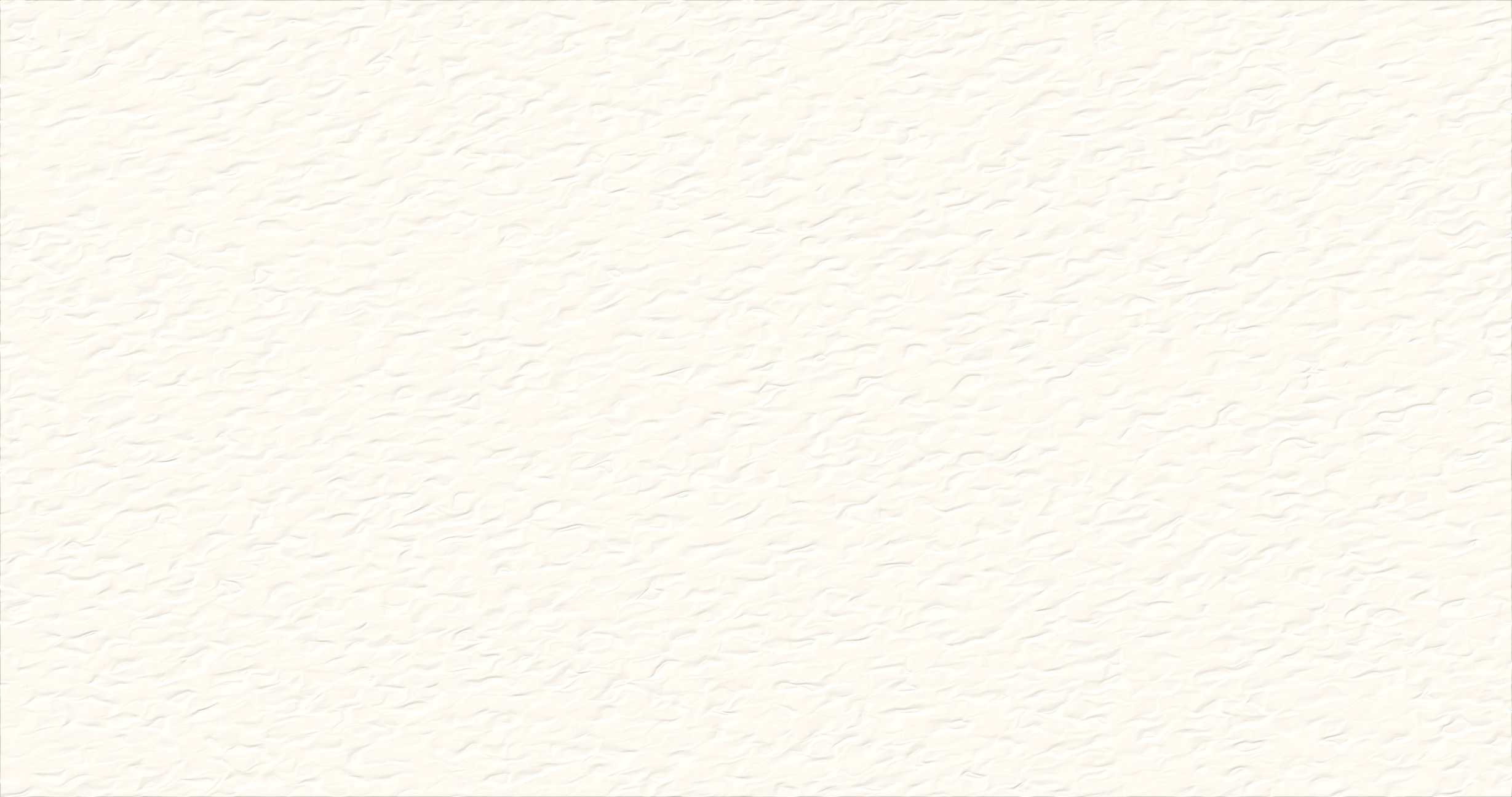 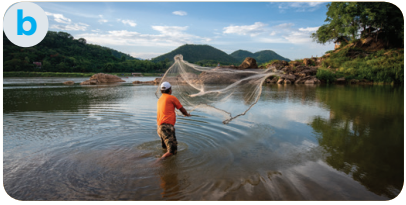 catching fish
Photo courtesy of Lisa L Wiedmeier (@flickr.com) - granted under creative commons licence - attribution
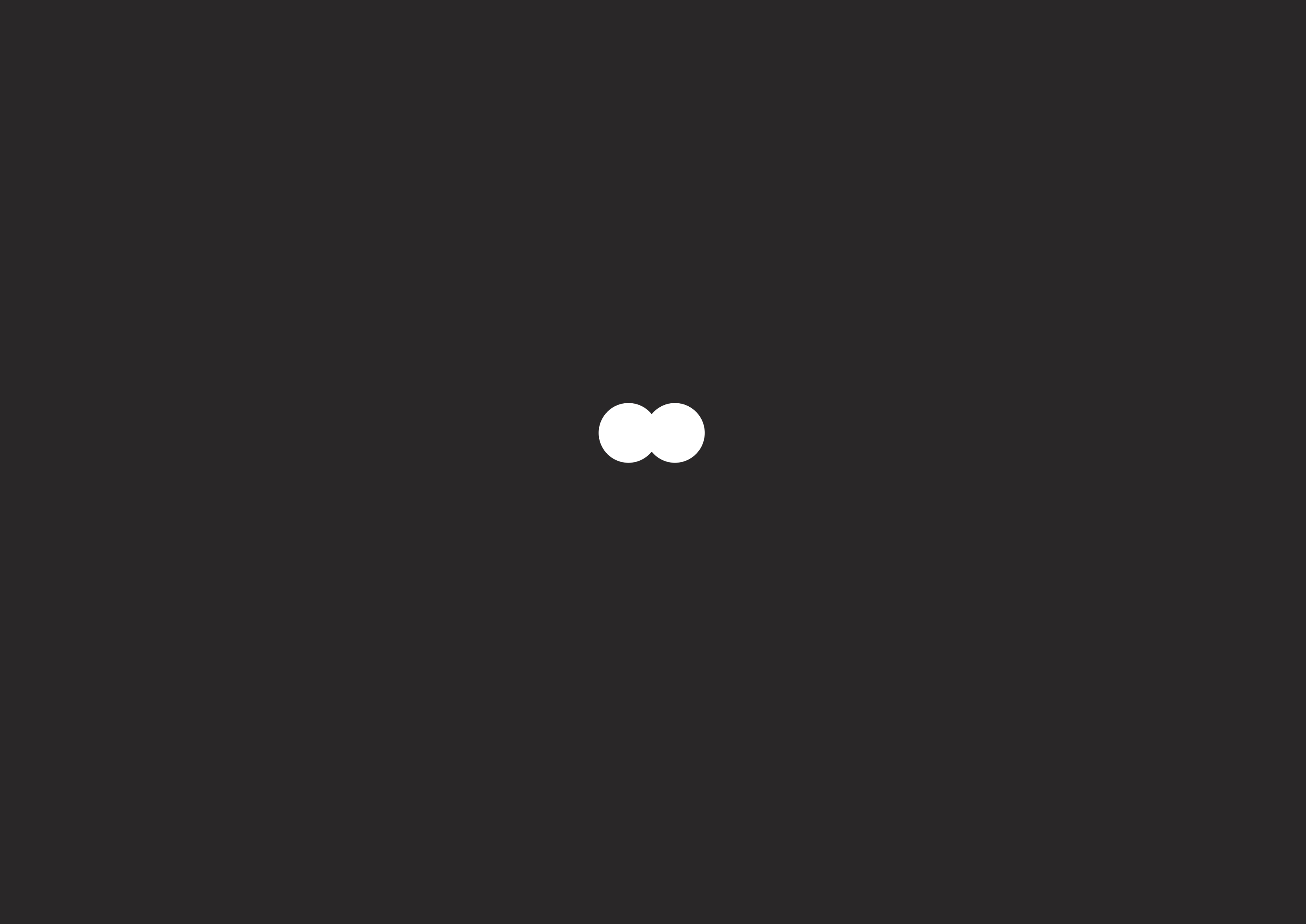 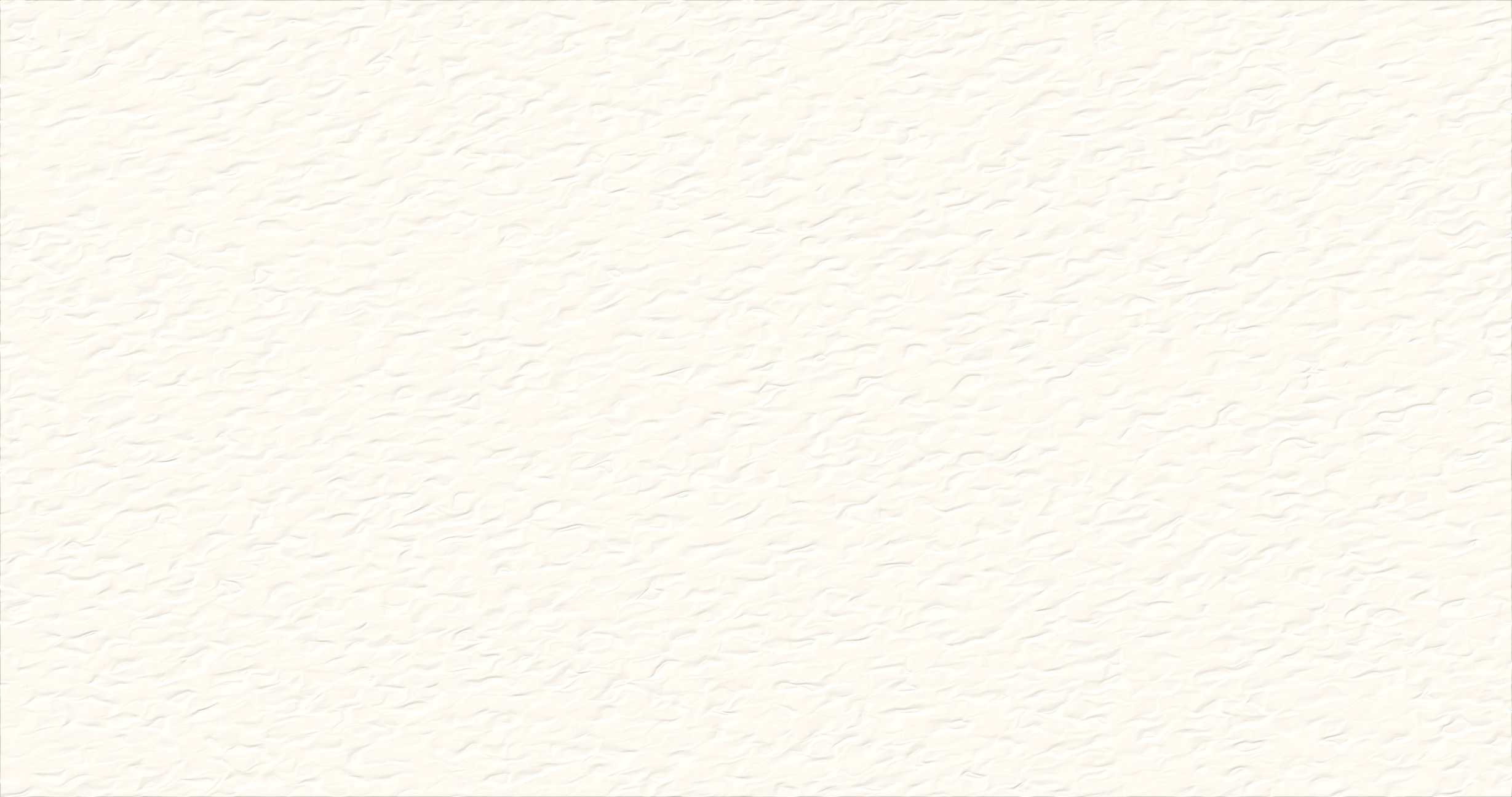 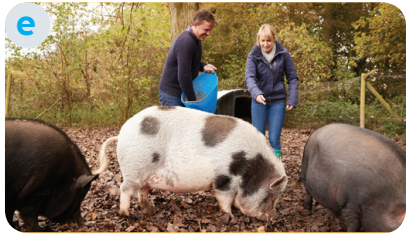 feeding pigs
Photo courtesy of Lisa L Wiedmeier (@flickr.com) - granted under creative commons licence - attribution
Look at the answers again
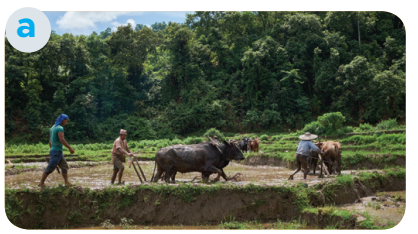 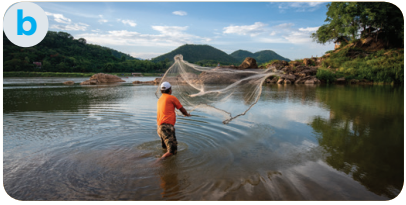 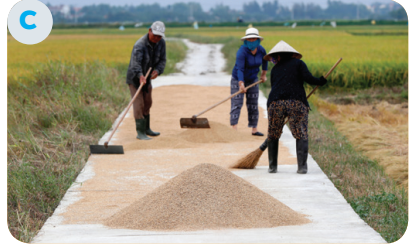 5. catching fish
6. drying rice
2. ploughing fields
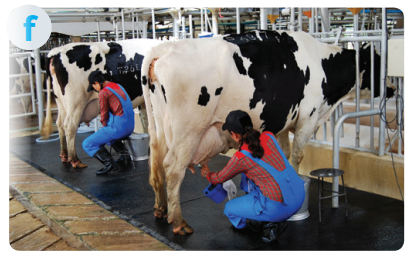 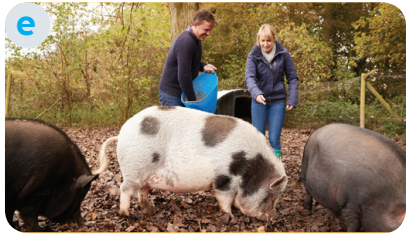 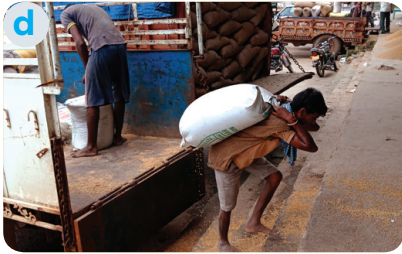 1. unloading rice
3. milking cows
4. feeding pigs
5. Ask and answer about the pictures
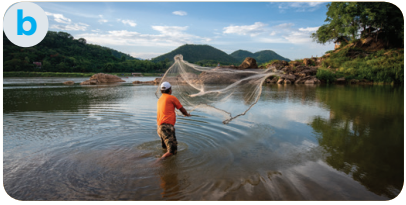 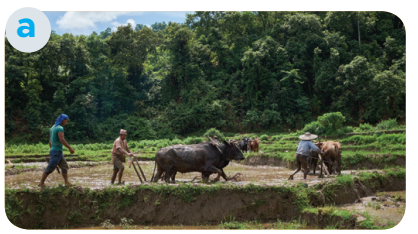 They are ploughing fields.
What are they doing in picture a?
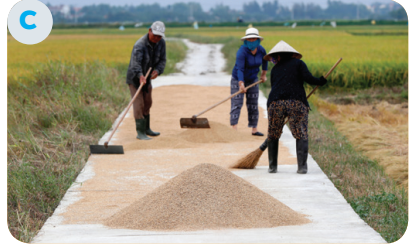 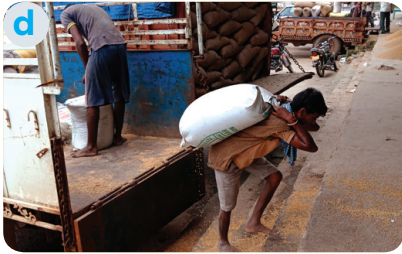 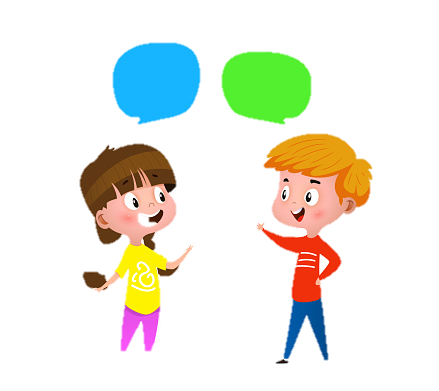 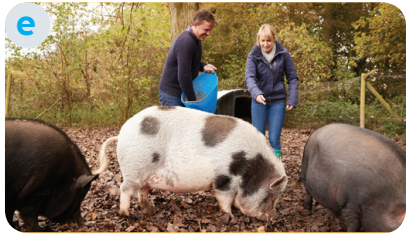 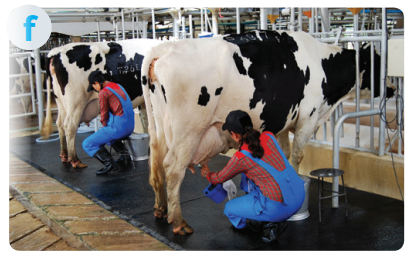 Wrap up
What have we learnt in this lesson?
identify the topic of the unit
use lexical items related to life in the countryside
identify the language features that are covered in the unit
Thank
you